Today we are going to learn a new sound.
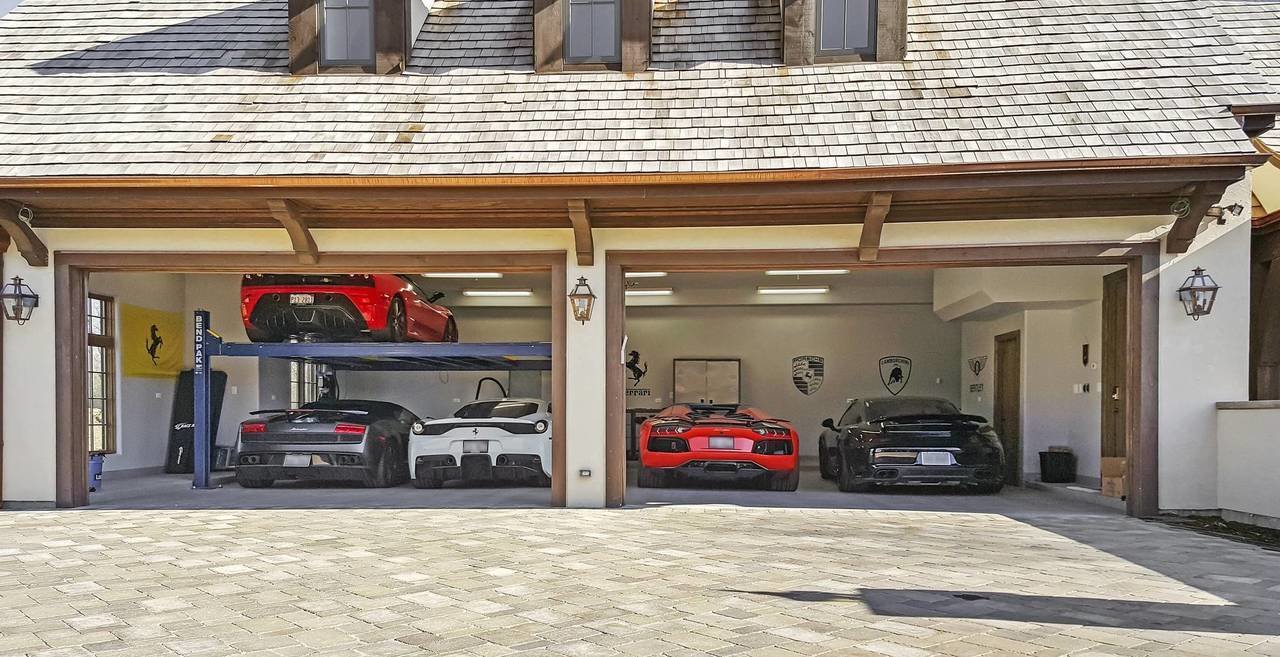 garage
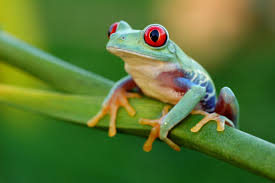 frog
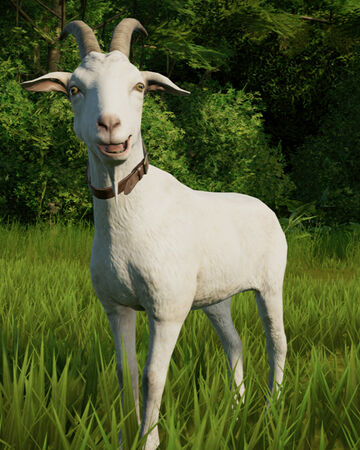 goat
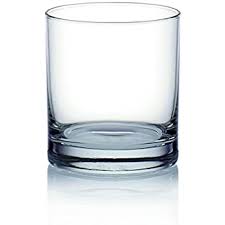 glass
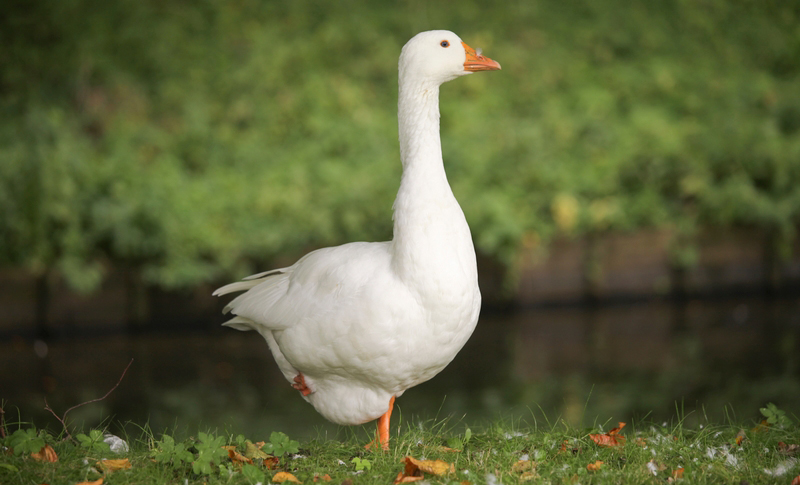 goose
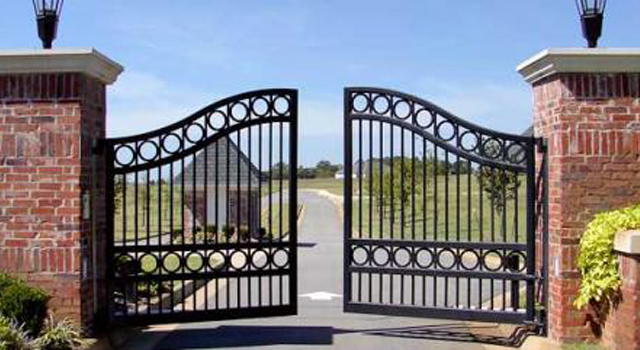 gate
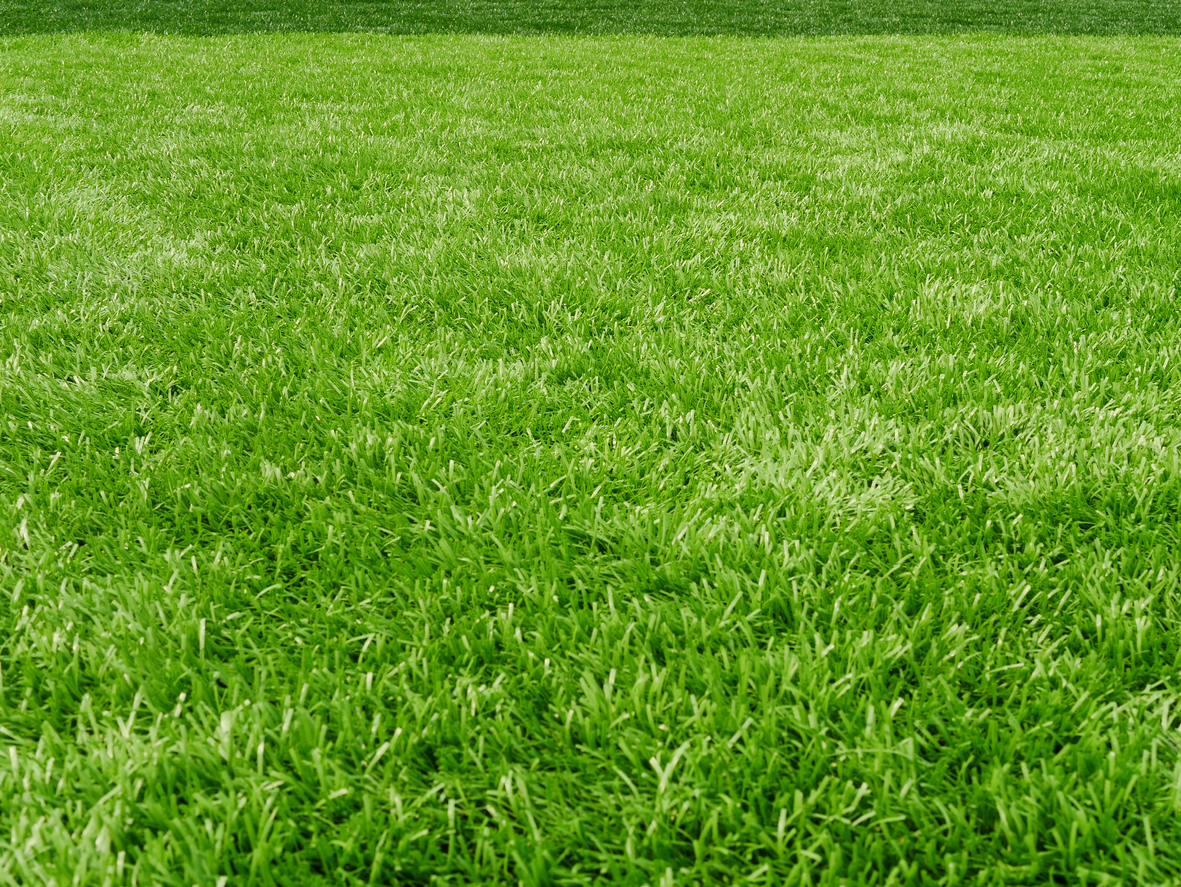 grass
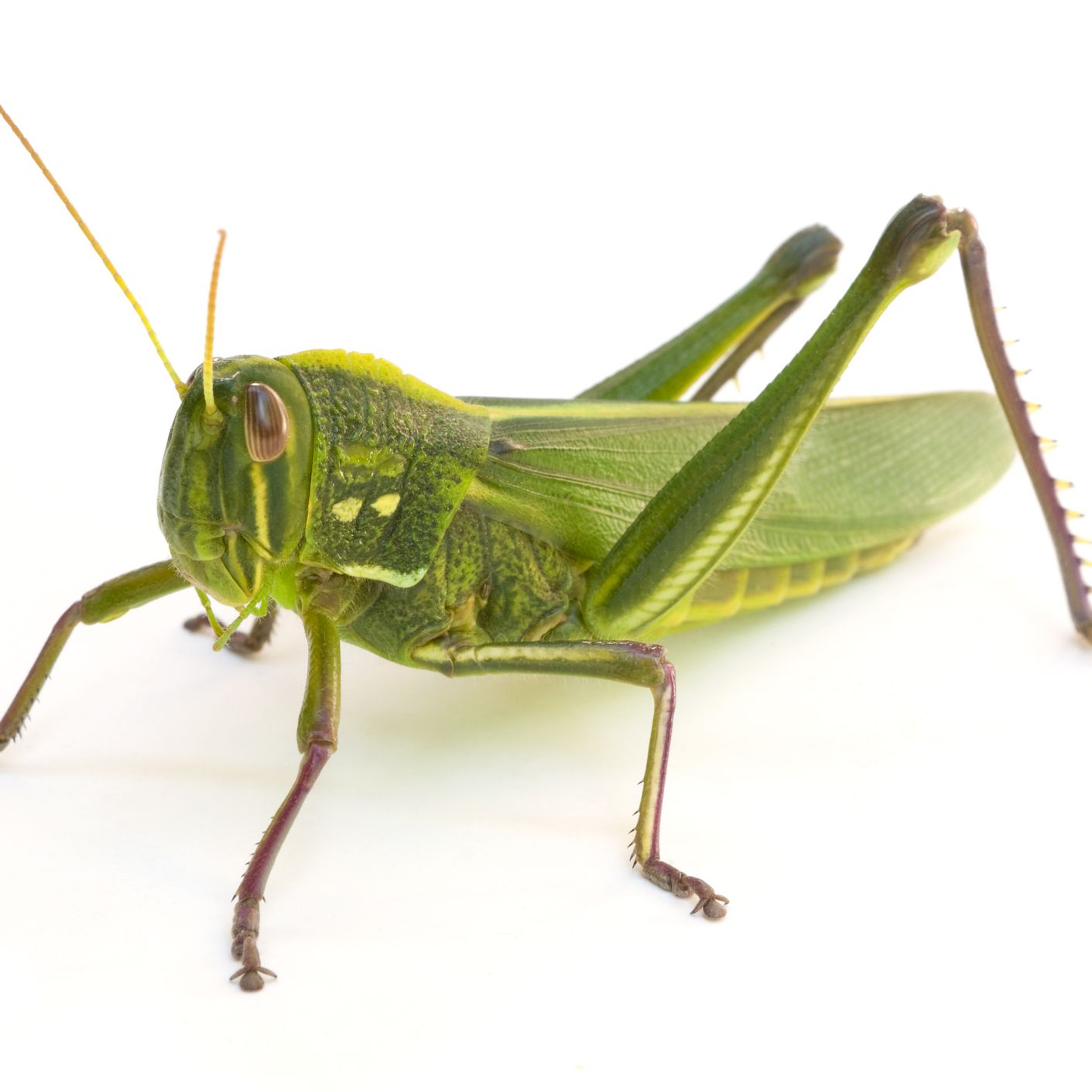 grasshopper
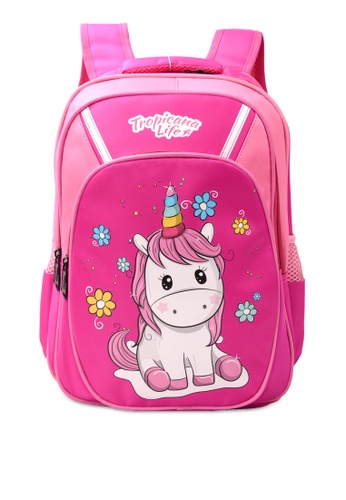 bag
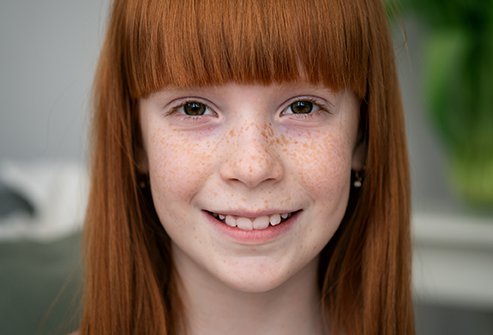 girl
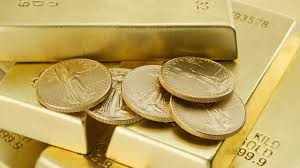 gold
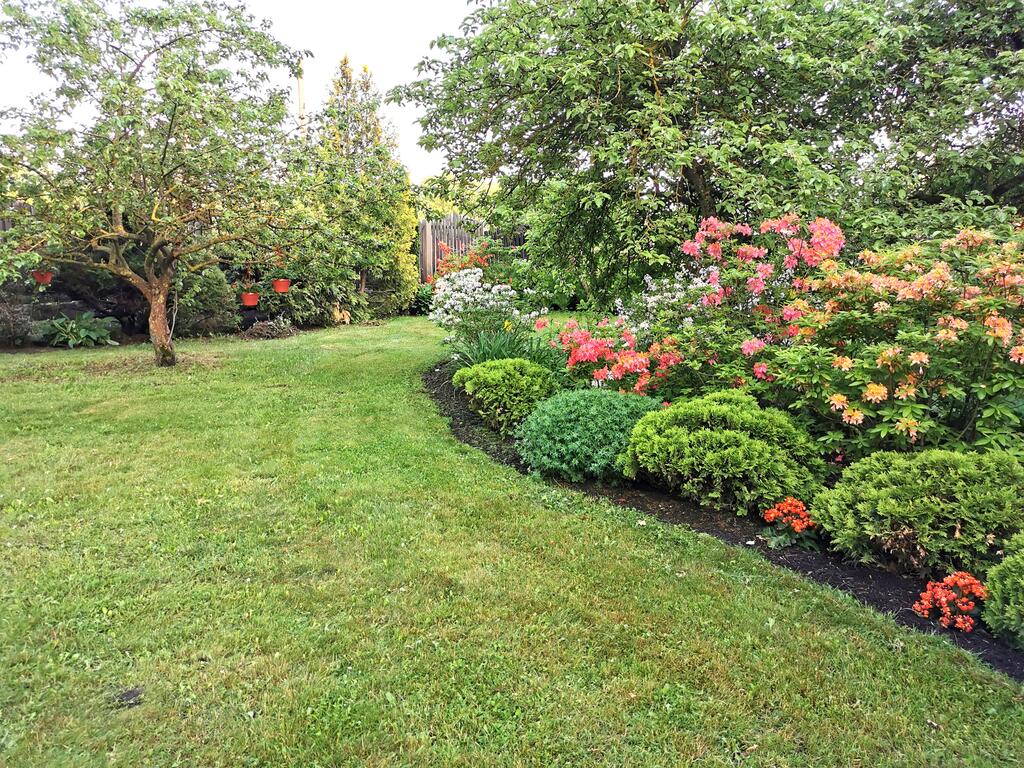 garden
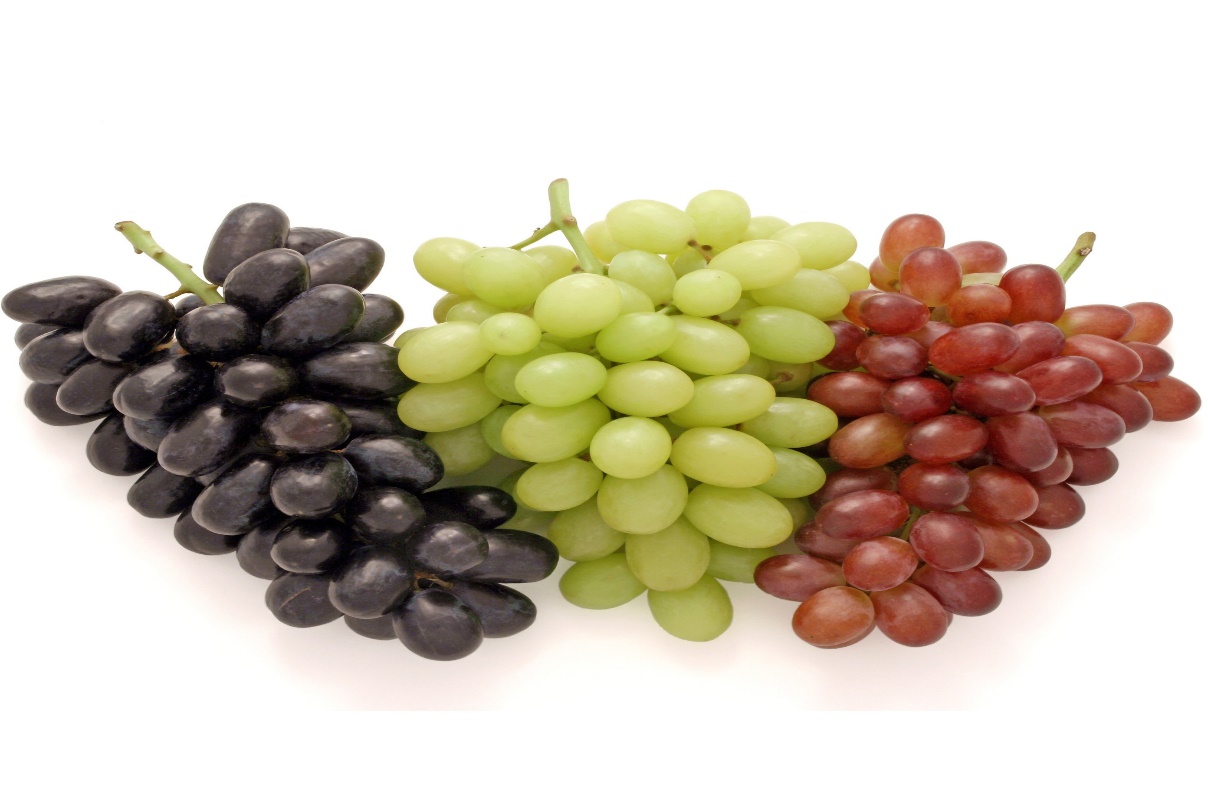 grapes
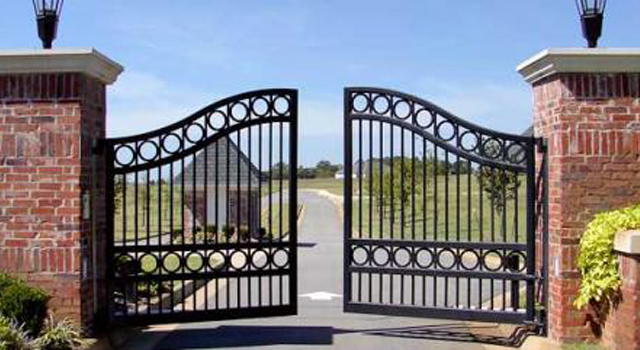 gate
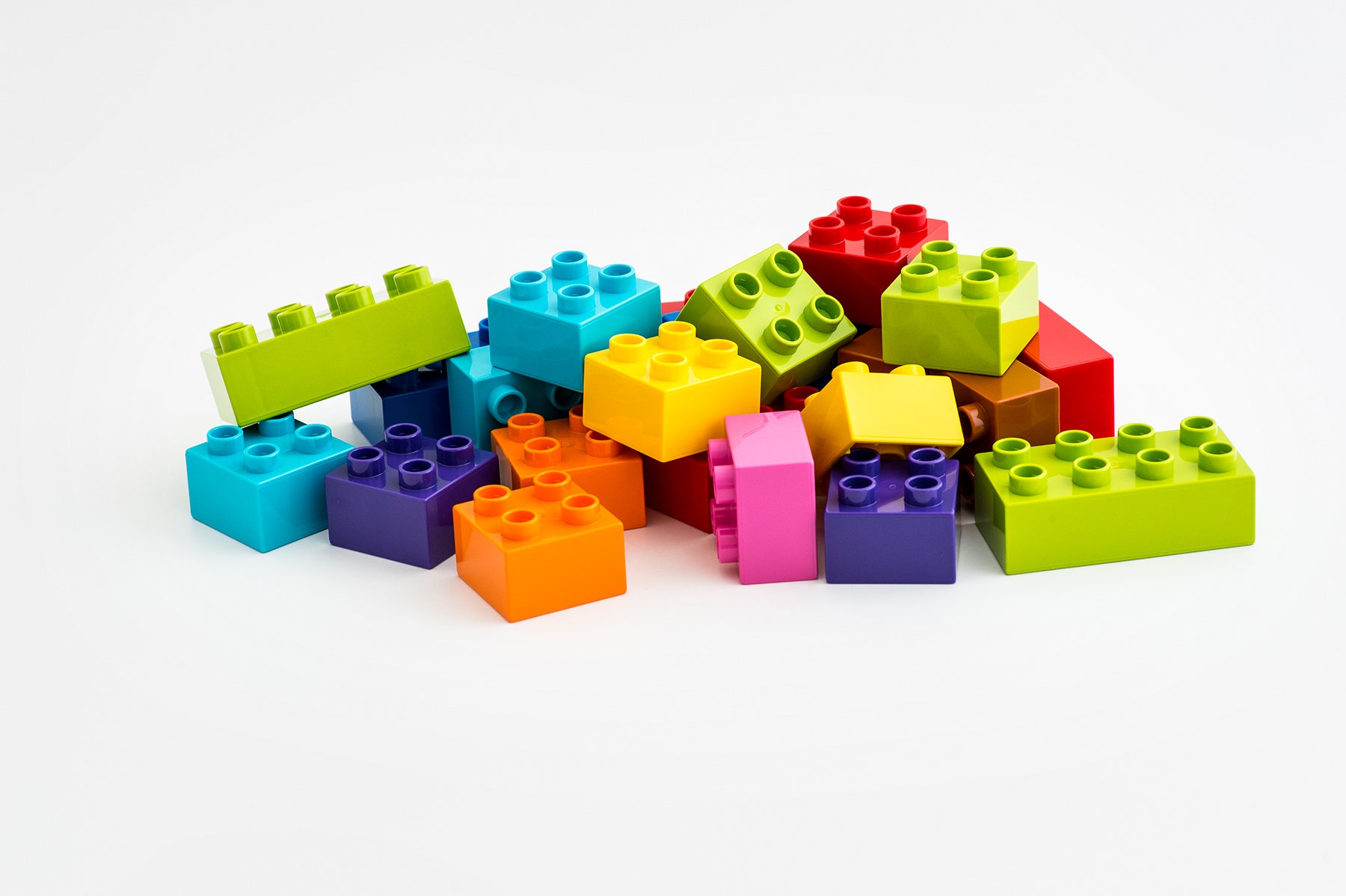 Lego
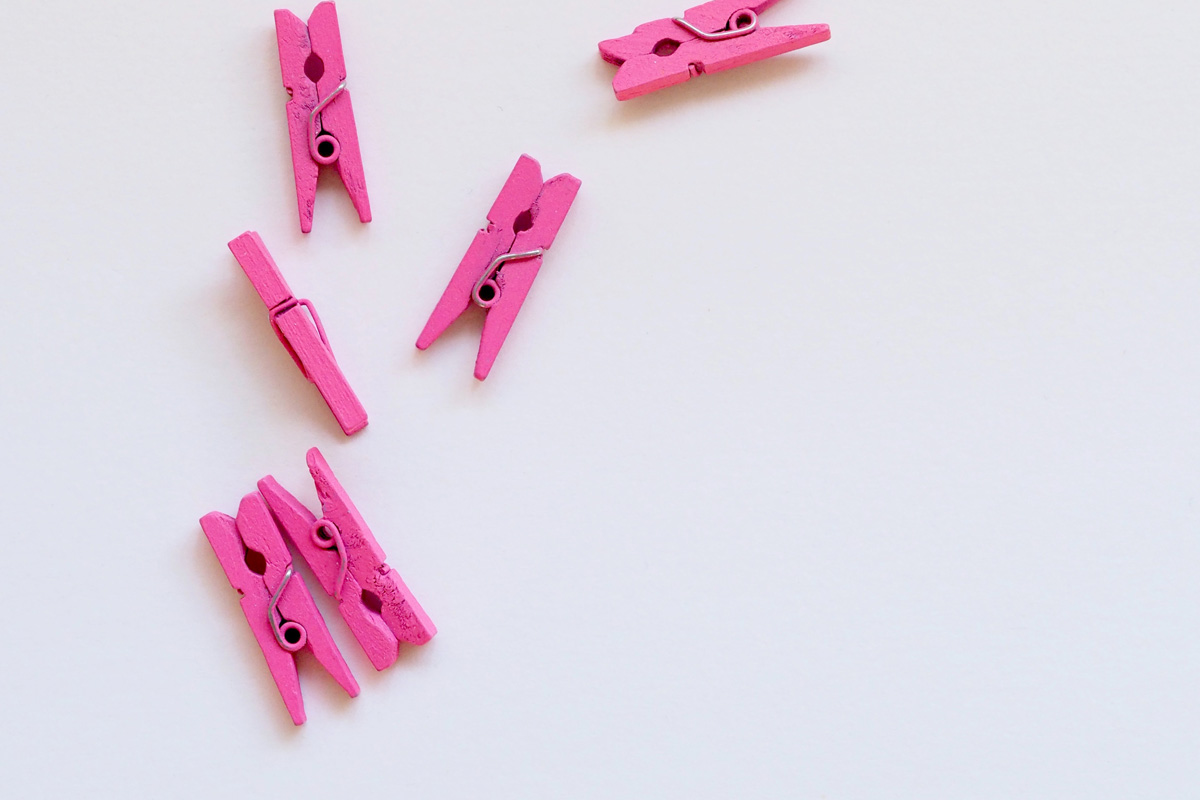 peg
dig
tag
get
grip
grin
lag